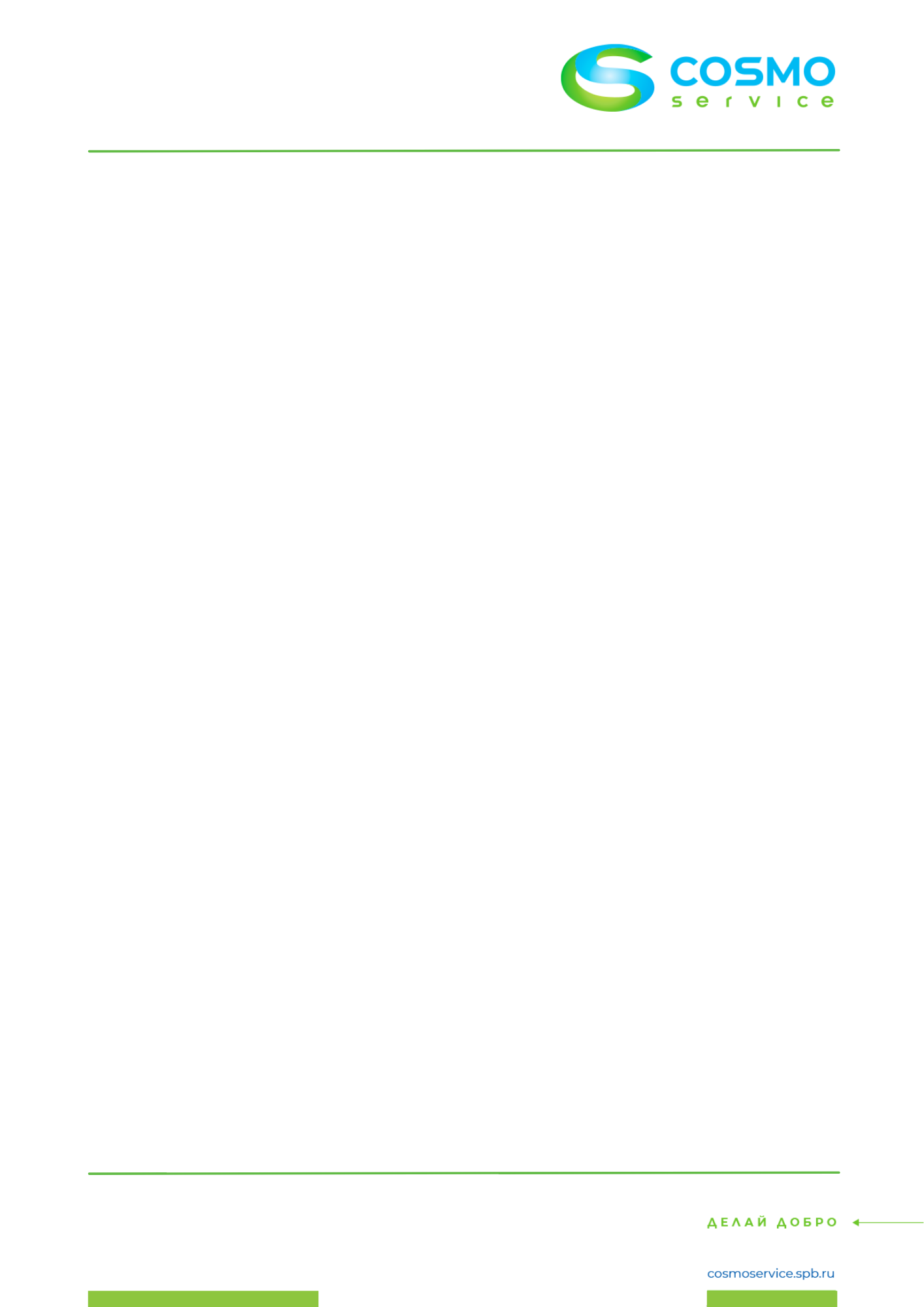 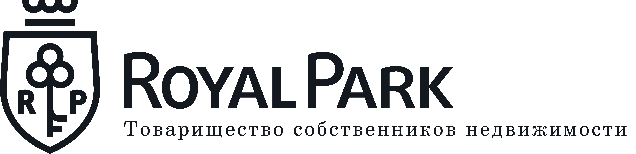 ФОТО-ОТЧЕТ
Март 2023г.
Ремонт светодиодной ленты. Корпус 1, секция Б, этаж 1.
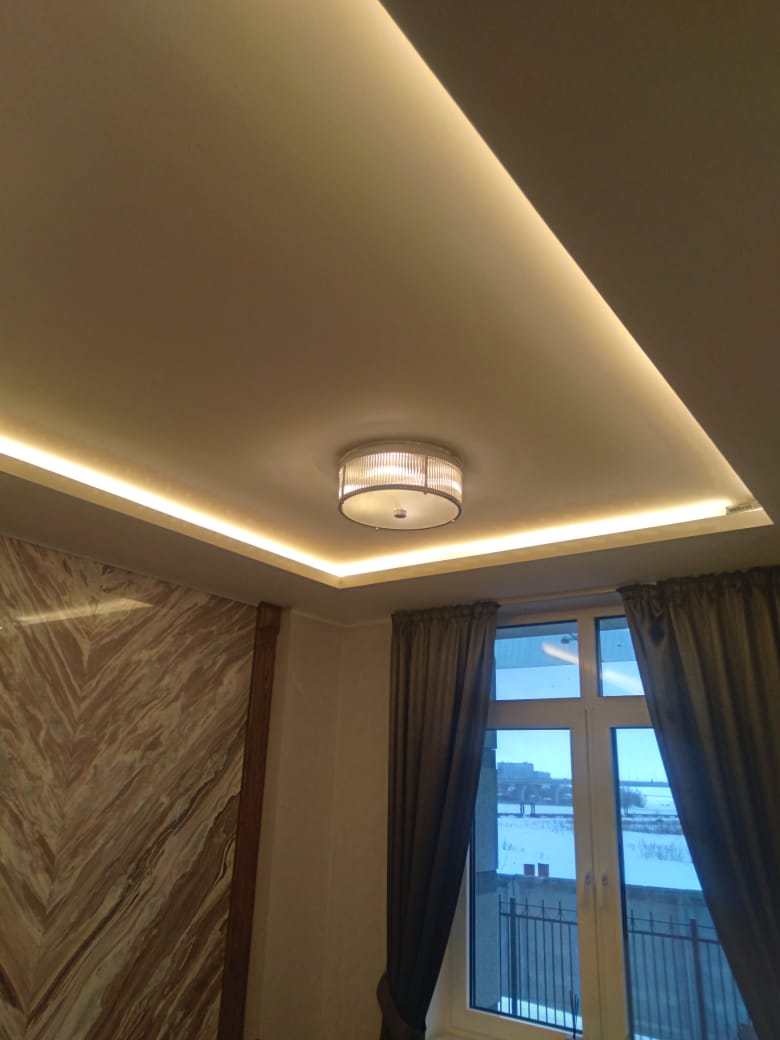 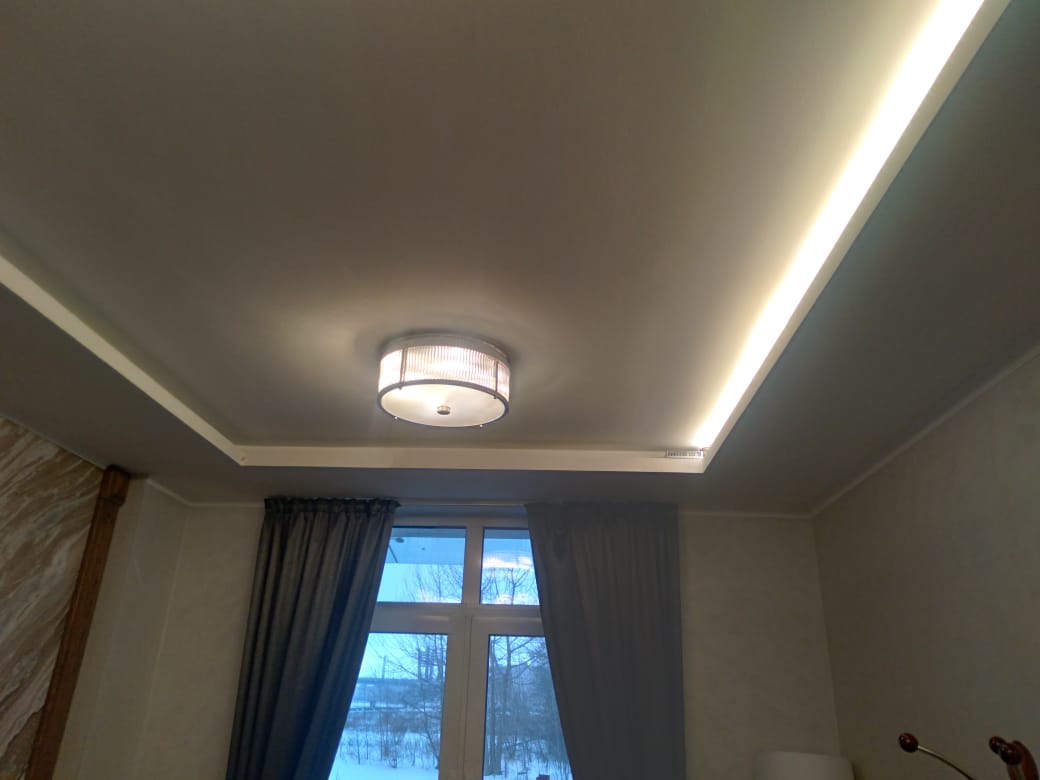 Ремонт плитки. 
Корпус 2, секция Д, этаж 3.
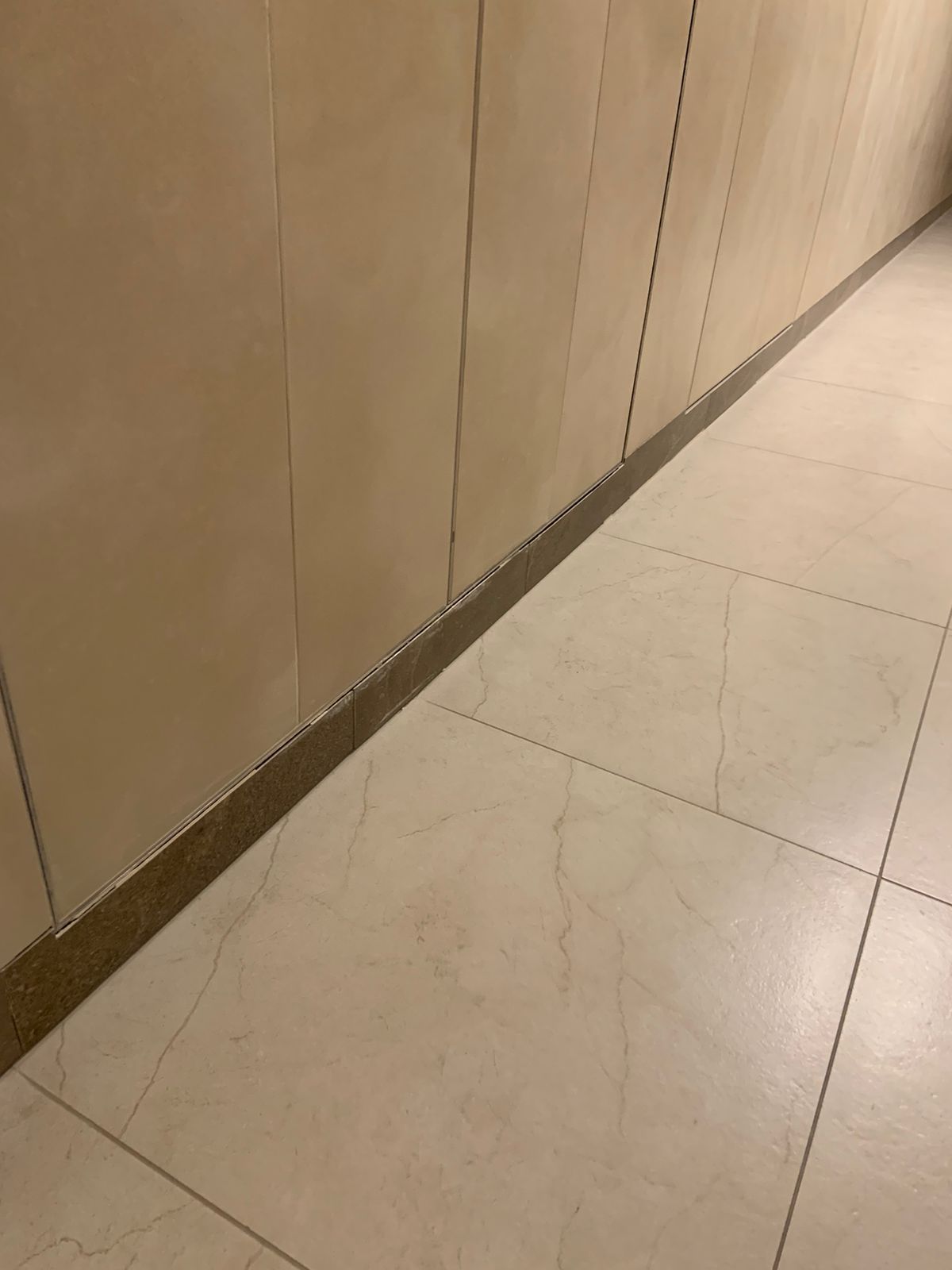 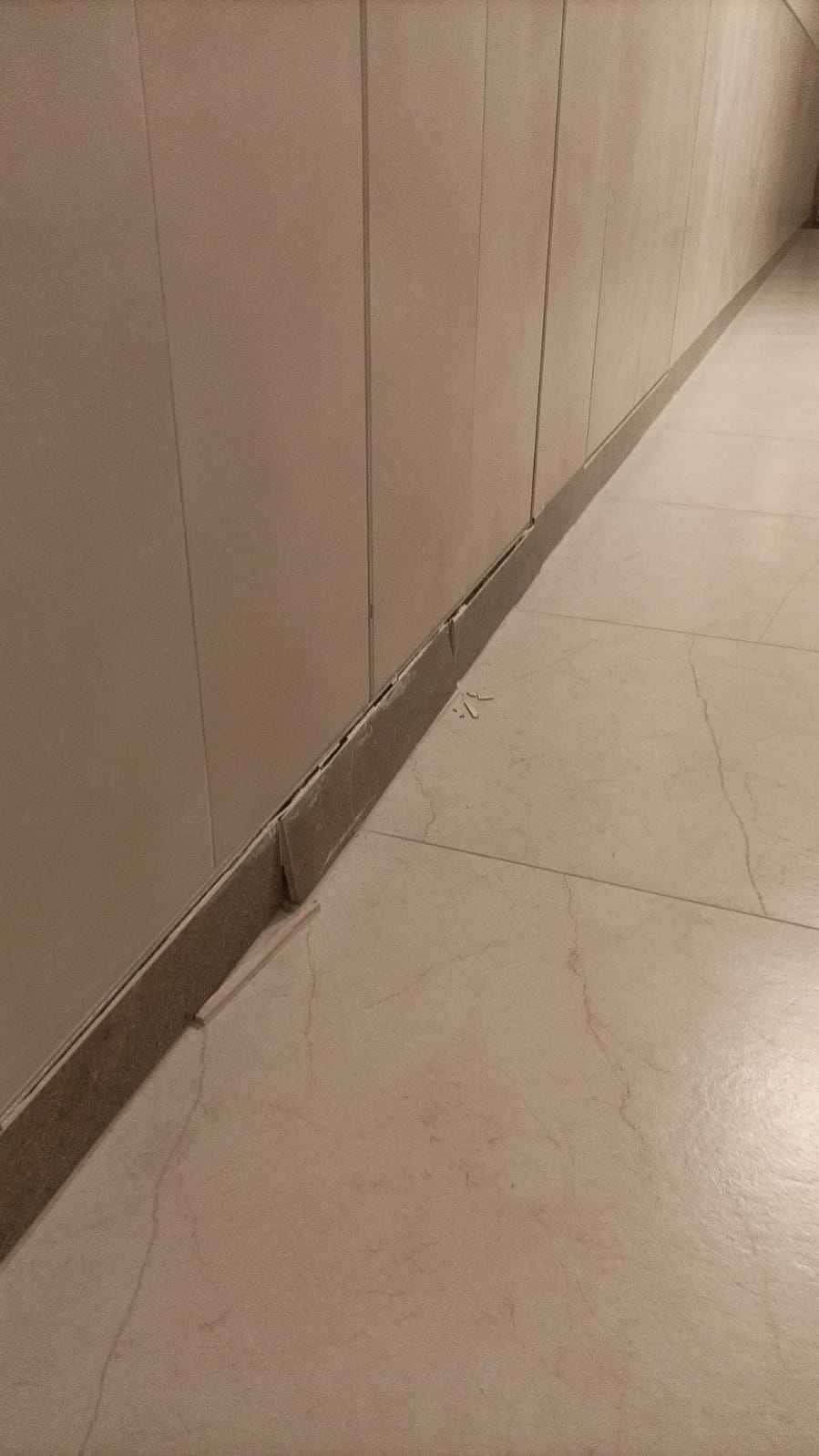 Ремонт набережной. Корпус 2.
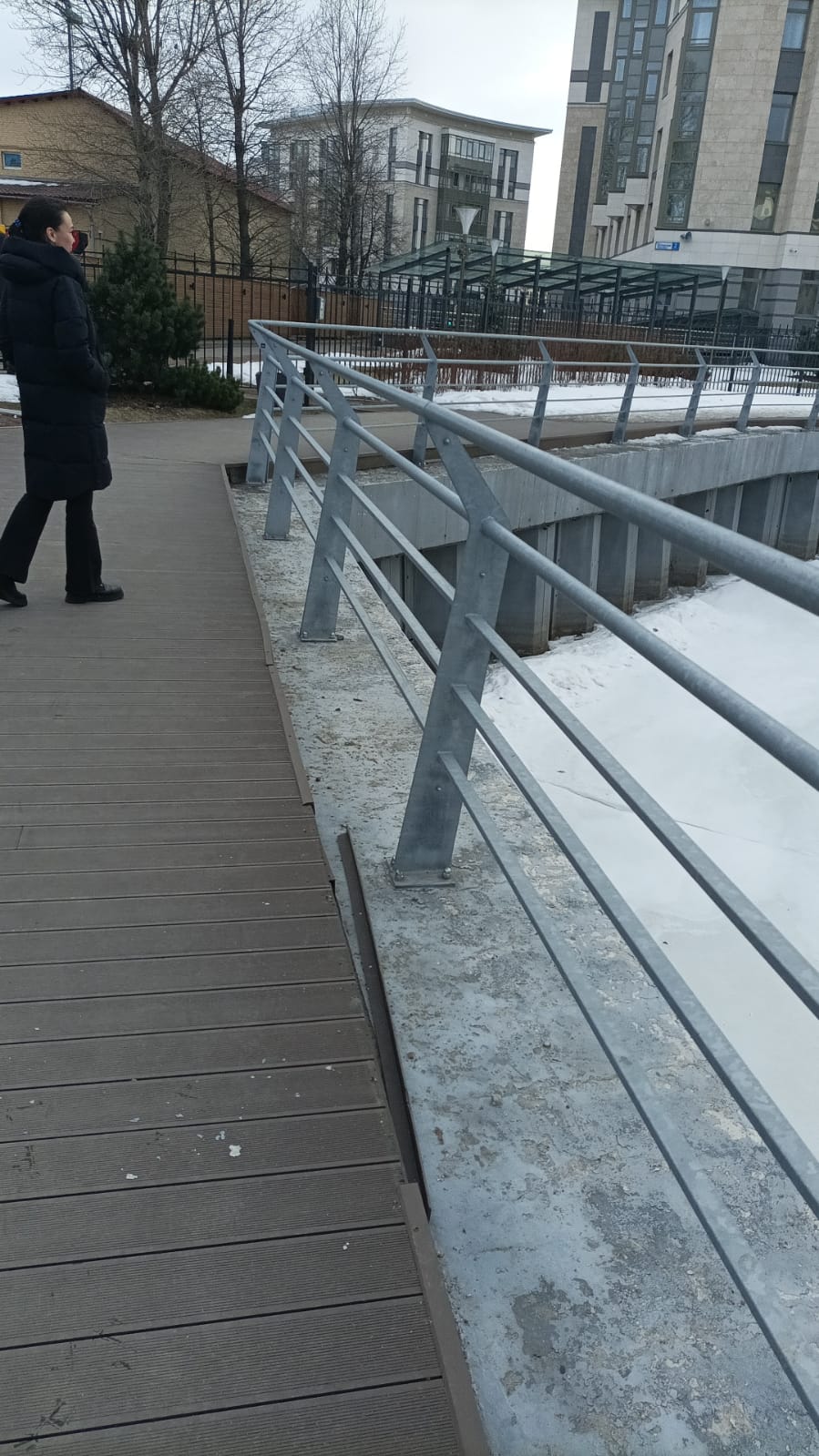 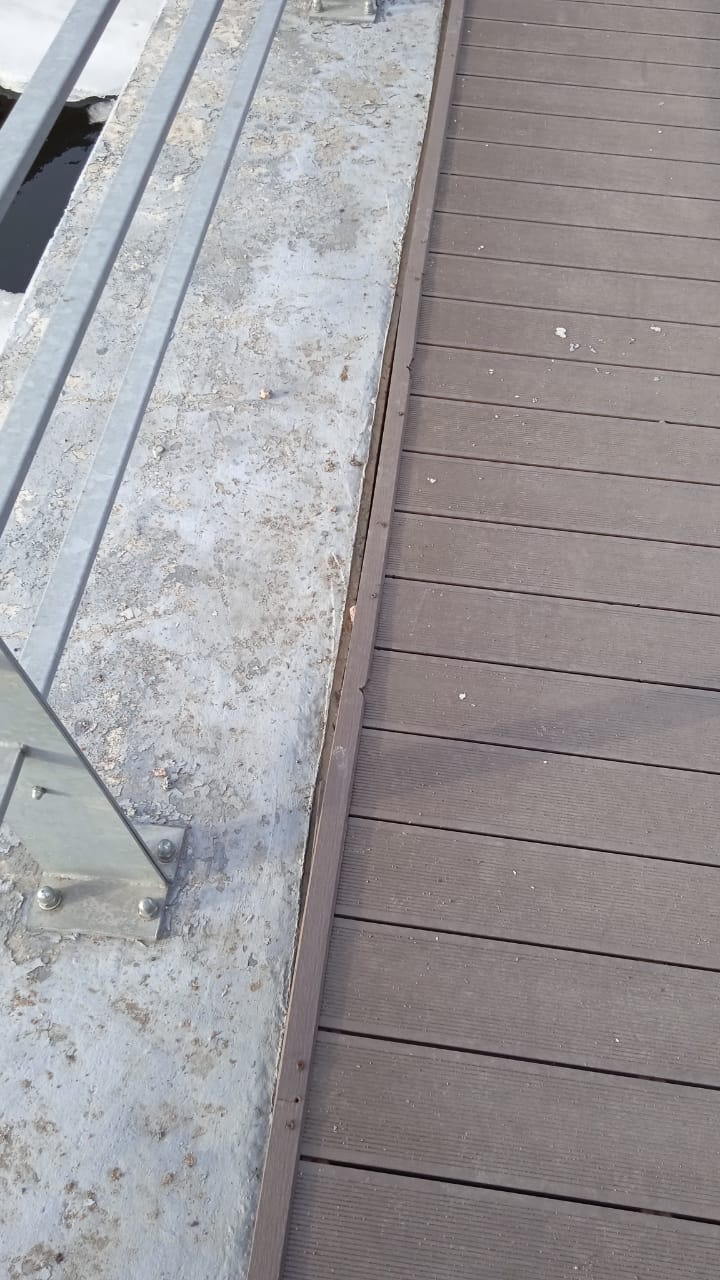 Восстановление дренажной системы. Корпус 2, секция Б.
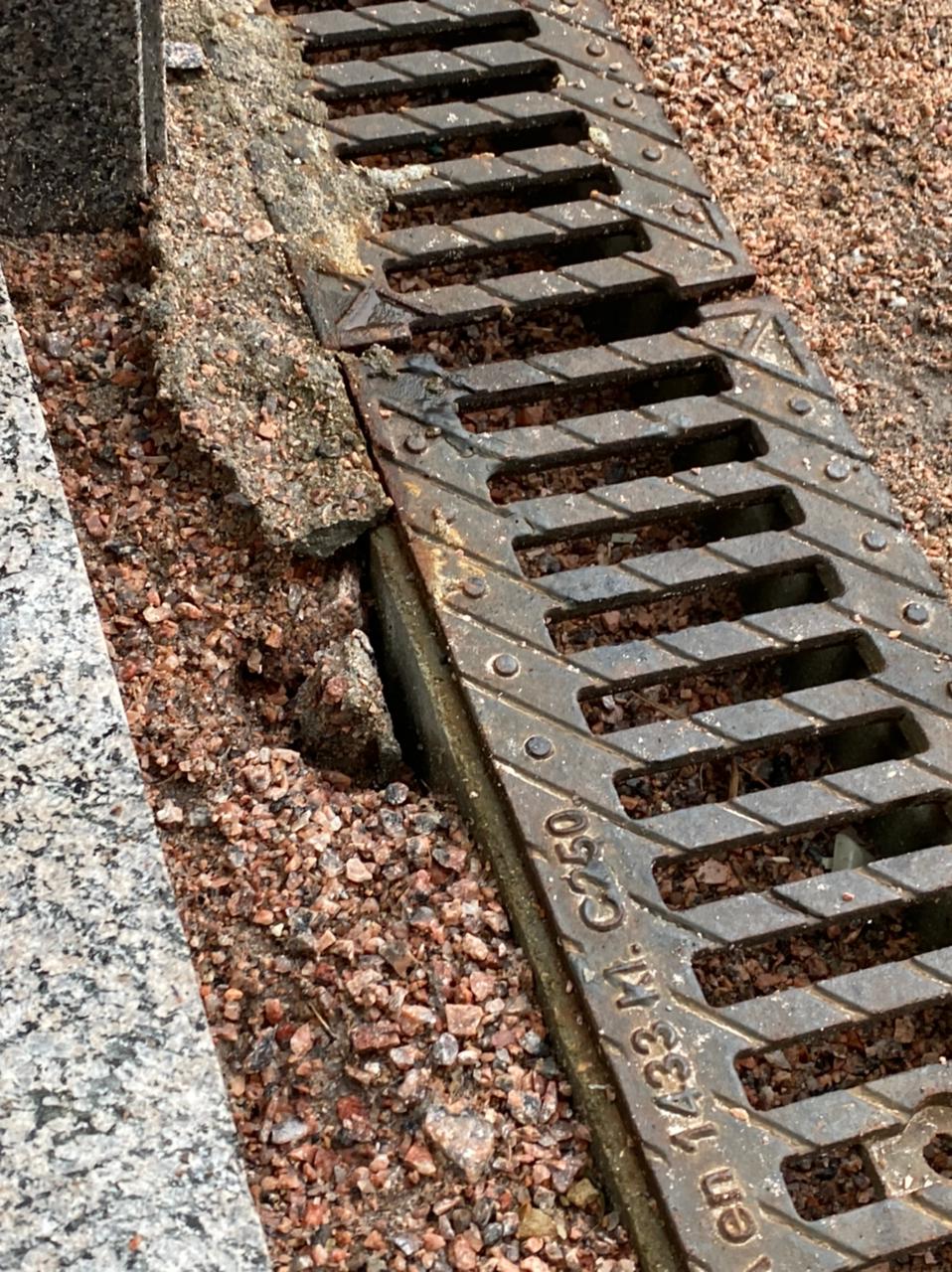 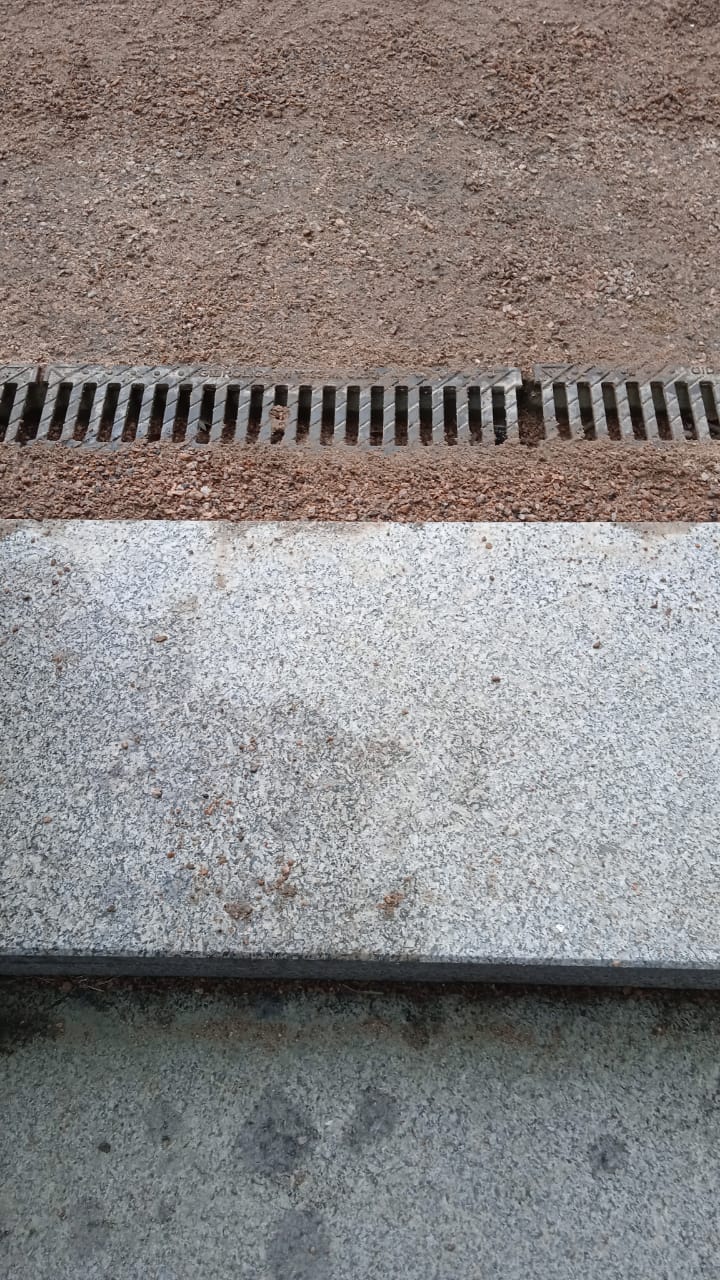 Ремонт кашпо. Корпус 2.
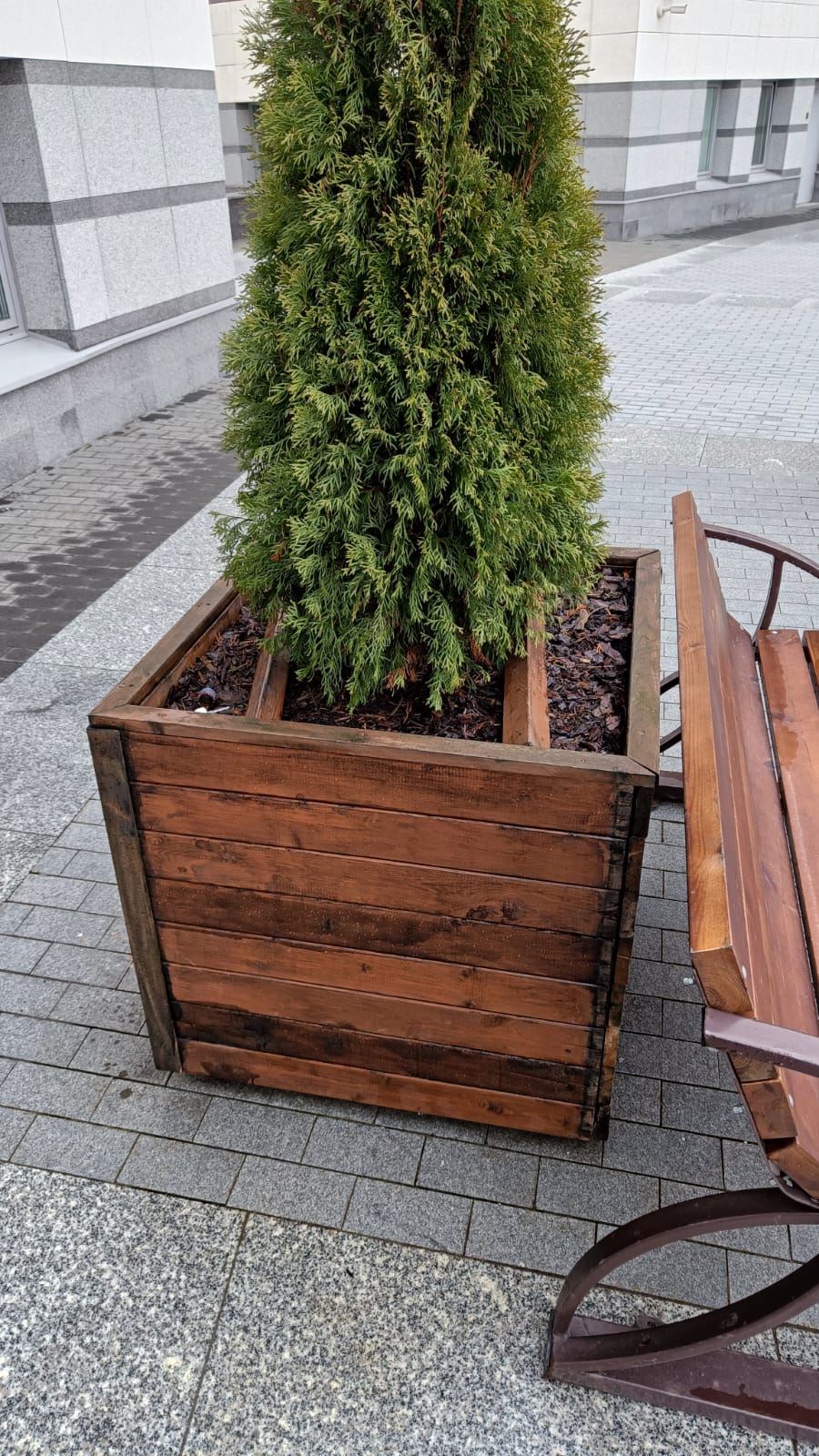 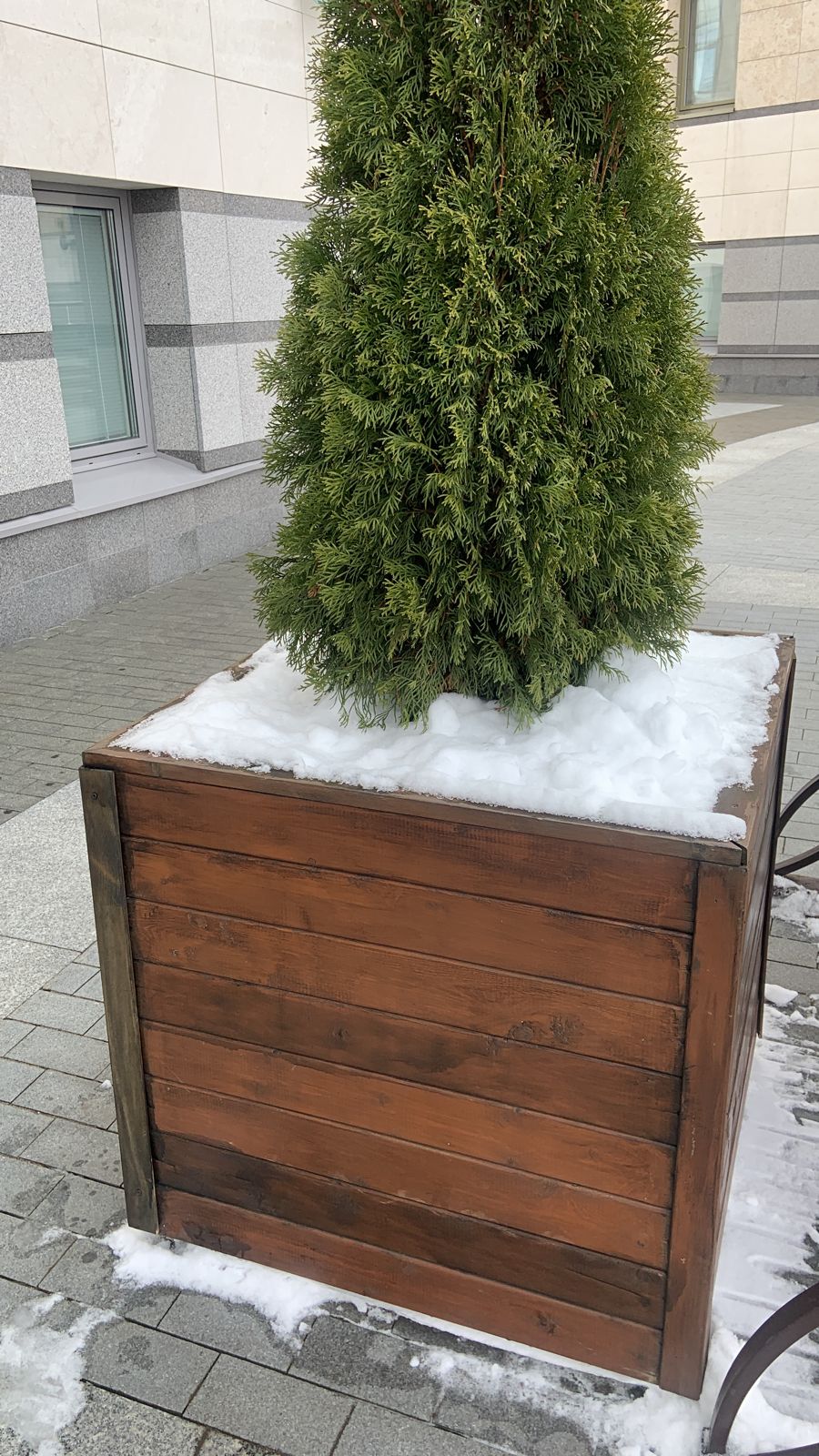 Монтаж дверного порога. Корпус 2, секция В.
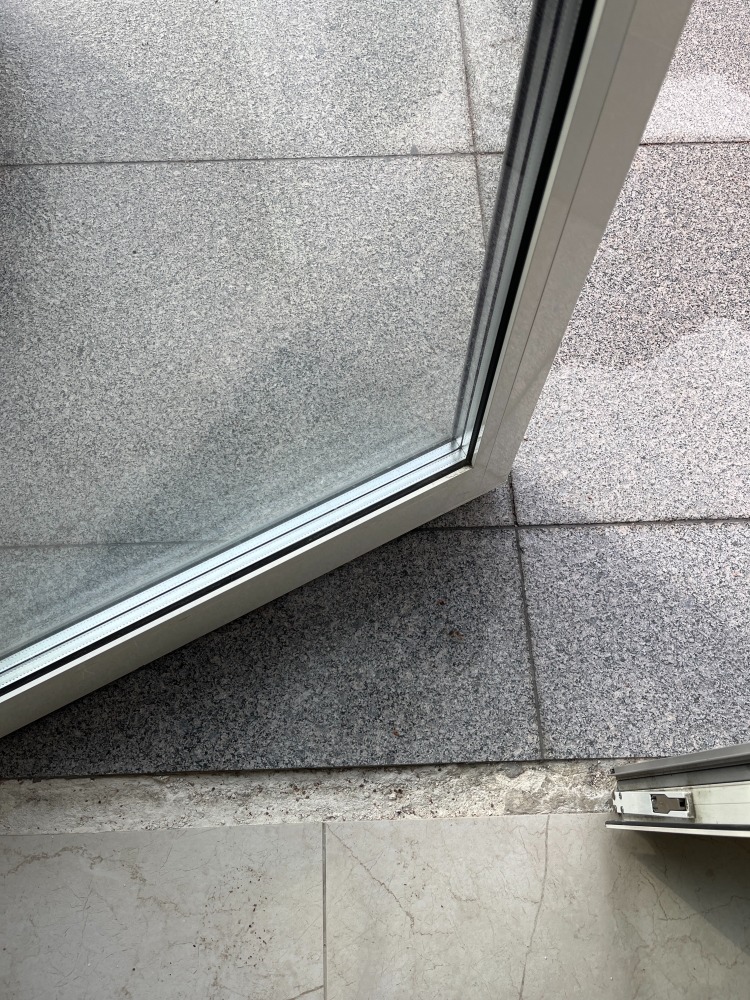 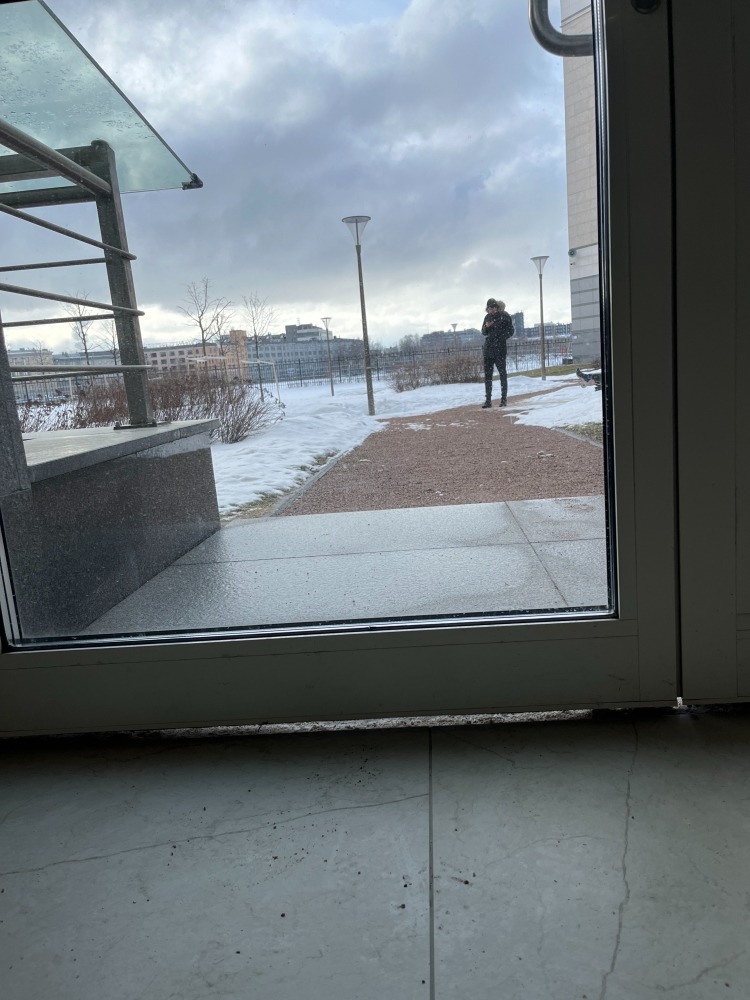 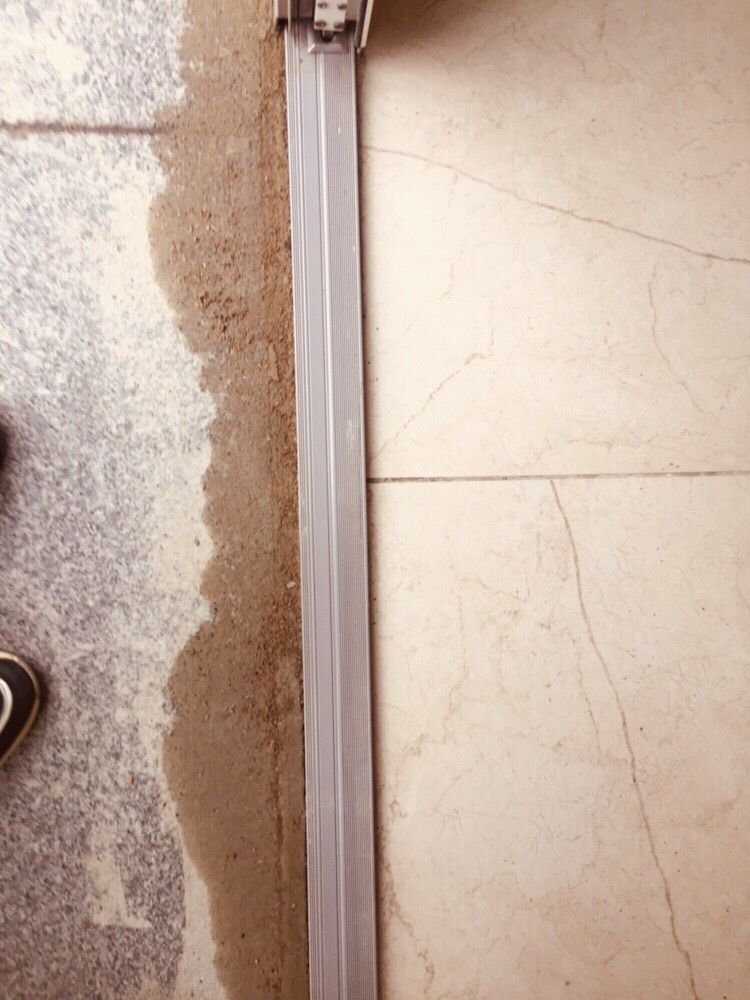 Восстановление сбитого датчика на роллетных воротах. 1 корпус.
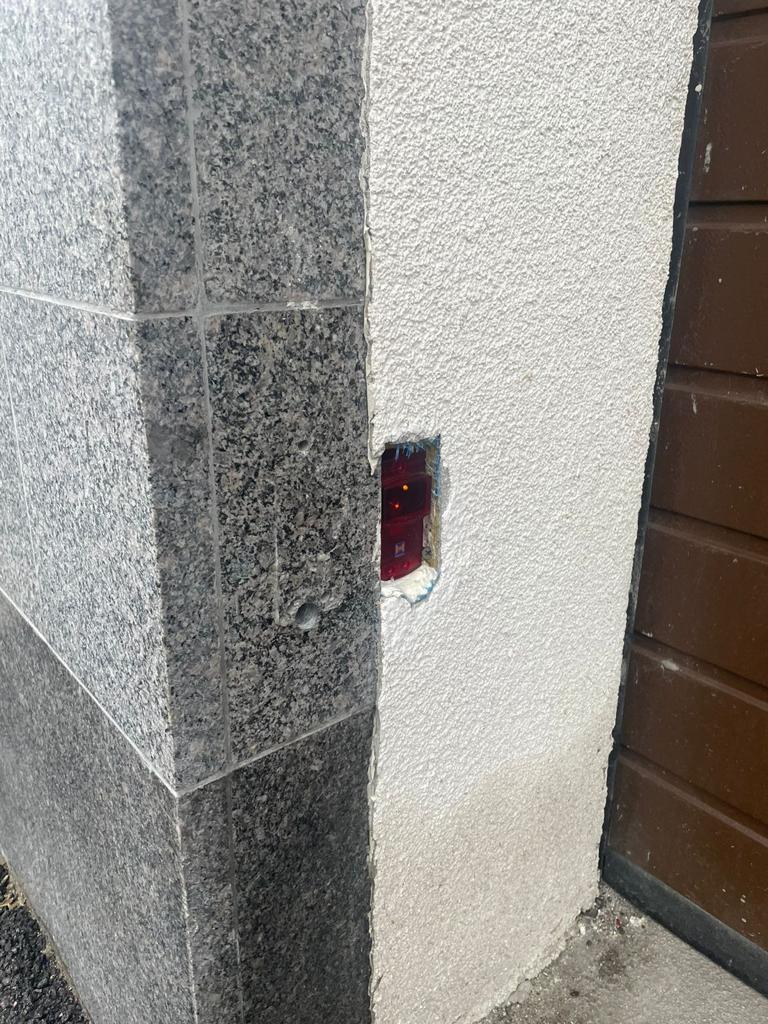 Детский мастер-класс по росписи имбирных пряников - 04.03.2023 г.
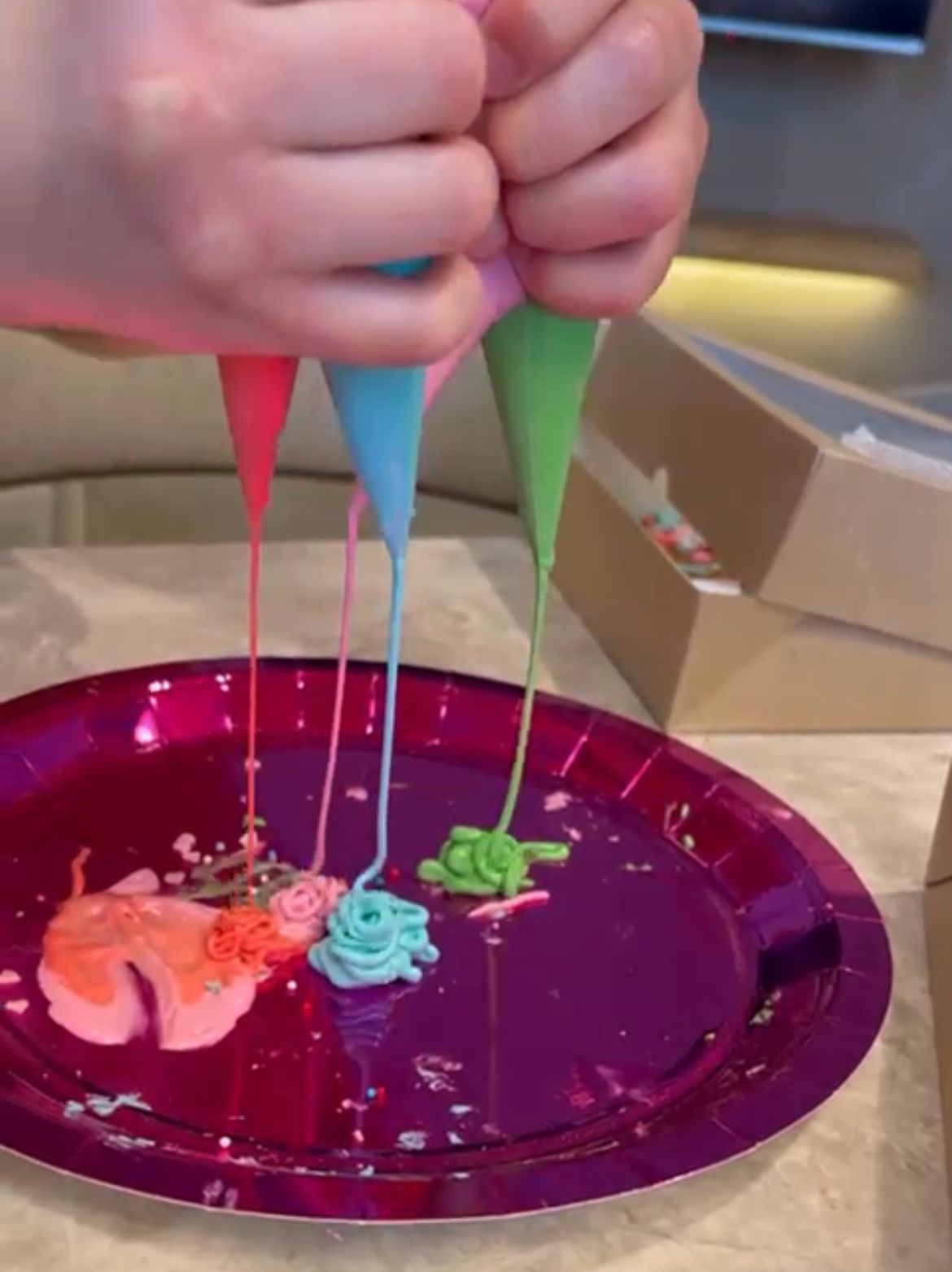 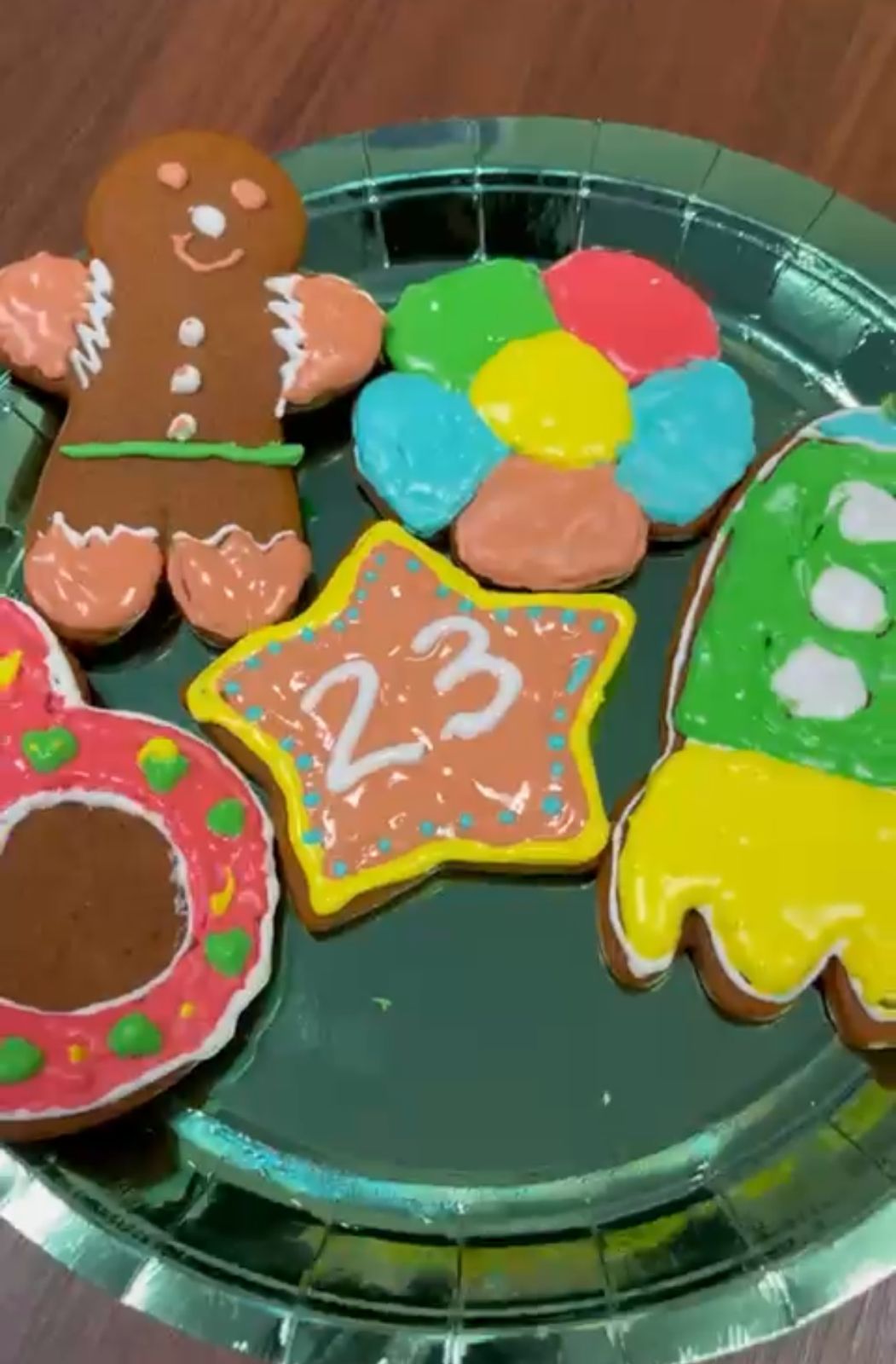 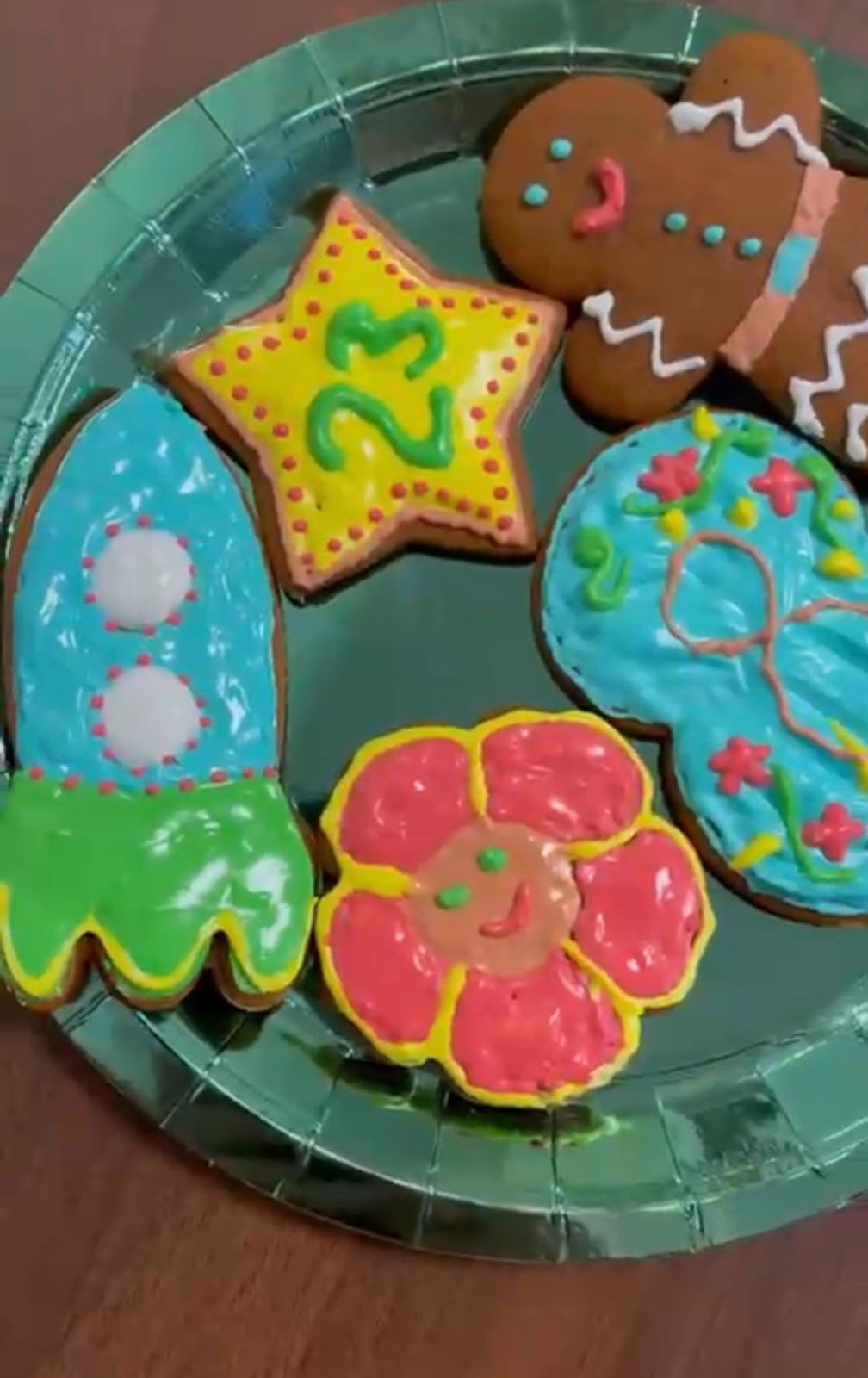 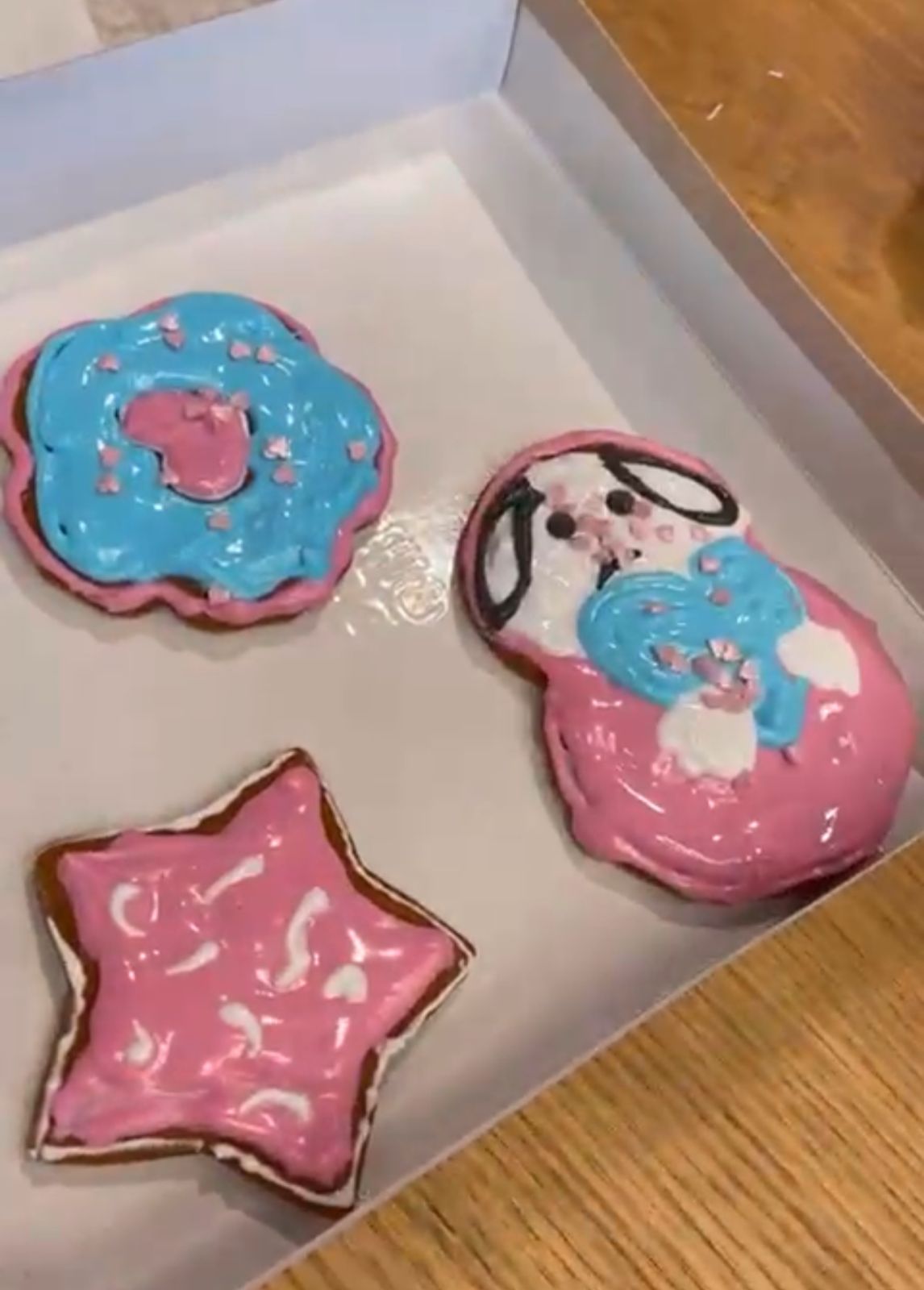 С уважение и заботой о вас, 
ТСН «Роял Парк» и ООО «УК» Сервис Экспресс